21-22 Reunión del Title I para padres de familia
[Speaker Notes: ¡Hola familias de DPS!
Le pedimos que vea este breve video porque nuestra escuela es una escuela de Título I
Usted puede hacer pausa y resumir en cualquier momento para tomar notas, escribir preguntas o sugerencias para consultar con alguien de la escuela en otro momento.]
¿Qué es el Título I?
Promulgado como ley en 1965, el Título I es un subsidio federal que brinda apoyo a las poblaciones con estudiantes de altas necesidades.

Garantiza que todos los estudiantes reciban una educación estructurada de alta calidad para poder satisfacer los exigentes estándares académicos estatales.

Los fondos se asignan a las escuelas de acuerdo con su respectiva población de estudiantes con derecho a almuerzos gratuitos o a precios reducidos (FRL, por su sigla en inglés).
[Speaker Notes: ●   El Título I es el programa educativo más grande financiado por el gobierno federal. Fue escrito en ley en 1965 para apoyar a nuestras poblaciones estudiantiles con altas necesidades.
●   El programa proporciona fondos suplementarios a los distritos escolares para garantizar que TODOS los estudiantes reciban una educación completa y de alta calidad para cumplir con los estándares y objetivos académicos.
●   Los fondos se asignan a las escuelas de acuerdo con las poblaciones de almuerzo gratis y reducido.
En DPS, fondos del Título I se asignan a escuelas con poblaciones de 60% del almuerzo gratis o a precio reducido]
DERECHO DE LOS PADRES A ESTAR INFORMADO
Como padres de un estudiante en el Título I usted tiene derecho a:
Saber que su hijo asiste a una escuela del Título I.

Conocer las credenciales profesionales del maestro de su hijo.

Elegir que su hijo no participe en las evaluaciones estatales.

Saber si se ha identificado a su hijo como estudiante que aprende inglés.

Participar y dar observaciones acerca del desarrollo del Plan Unificado de Mejora (UIP) de la escuela, incluyendo el Plan de participación de los padres y el acuerdo entre la escuela y las familias para para incrementar el rendimiento estudiantil.
[Speaker Notes: ●   La ley establece que como padre o tutor de un estudiante que asiste a una escuela del Título I, usted tiene el "derecho a estar informado". En este video vamos a repasar los derechos enumerados aquí.]
PROGRAMA DEL TÍTULO I A NIVEL DE TODA LA ESCUELA
¿Qué es un programa del Título I a nivel de toda la escuela?
La escuela utiliza los fondos del Título I para mejorar todo el programa educativo de la escuela. 
¿Cómo está usando la escuela los fondos del Título I?

Los fondos del Título I se usan para servir a todos los niños, a fin de incrementar el rendimiento académico.
¿Qué está haciendo la escuela para incrementar el rendimiento académico? 

El 1% del presupuesto asignado al Distrito en virtud del Título I se distribuye a las escuelas para fomentar la participación de las familias.  
Usted tiene el derecho de opinar sobre la forma en que se invierte ese dinero.
[Speaker Notes: ●  Como se mencionó al principio, somos una escuela de Título I.
●   Estamos implementando un programa a nivel de la escuela, lo que significa que nuestros fondos del Título I se utilizan para actualizar el programa educativo para toda la escuela. También significa que los fondos se utilizan para servir y elevar el rendimiento académico de todos nuestros estudiantes.
●   Dediquemos un minuto a reflexionar sobre estas preguntas:
■ ¿Usted, sabe cómo la escuela usa los fondos del Título I?
■ Además, ¿sabe qué está haciendo la escuela para elevar el rendimiento académico de los estudiantes?
Si usted no conoce las respuestas a estas preguntas, ésta es una gran oportunidad para comunicarse con la escuela e informarse.
●   Algo más para mencionar, es que el 1% del presupuesto del Título I del distrito se reserva y se distribuye a las escuelas para involucrar a los padres en la educación de sus estudiantes. Como padre o tutor, usted tiene derecho a dar sugerencias sobre cómo gastar este dinero.]
CREDENCIALES PROFESIONALES DE LOS MAESTROS
Como padre tiene derecho a pedir información sobre las credenciales profesionales del maestro de su hijo.
Tiene derecho a saber si:
El maestro de su hijo ha cumplido con los requisitos estatales para su calificación y certificación. 
La escuela le notificará si el maestro de su hijo no cumple con los requisitos aplicables para la certificación del estado durante más de 4 semanas.  

El maestro de su hijo está enseñando bajo una condición de emergencia u otro estatus provisional.

El maestro de su hijo enseña en el área  para la que fue certificado.
Para pedir información sobre las credenciales profesionales del maestro de su hijo, comuníquese con:  (indique el contacto apropiado para su escuela)
[Speaker Notes: ● Los padres tienen derecho a conocer las credenciales del maestro de sus hijos. Tomando en cuenta las leyes de privacidad, los padres tienen derecho a saber si los maestros cumplen con los requisitos estatales y los requisitos de licencia, si el maestro es un sustituto a largo plazo debido a una situación de emergencia o algo provisional, y si el maestro está certificado en la materia, por ejemplo: el maestro de ciencias está certificado para enseñar ciencias. Nuestra escuela notificará a las familias si un maestro no cumple con dichos requisitos.
● No dude en comunicarse con el director o líder de la escuela para obtener más información.]
EVALUACIONES
Como padre, usted tiene el derecho legal de eximir a su hijo de ciertas evaluaciones, entre las que se incluyen:
CMAS (Lengua y Literatura, Matemáticas, Ciencias y Estudios Sociales)
CoAlt (Lengua y Literatura, Matemáticas, Ciencias y Estudios Sociales) 
Prueba de Lengua y Literatura en español de Colorado (CSLA)
PSAT 9 y PSAT 10
SAT
Esta norma no incluye  las evaluaciones ACCESS, TS Gold,                                      WAPT y de la ley READ.   

Si desea solicitar una exención para su estudiante, debe llenar el formulario en línea que está en el Portal para Padres, dos semanas antes del periodo de evaluaciones CMAS. Si no tiene acceso a internet o no tiene una cuenta del Portal para Padres, comuníquese con el personal de la oficina para llenar un formulario en papel.
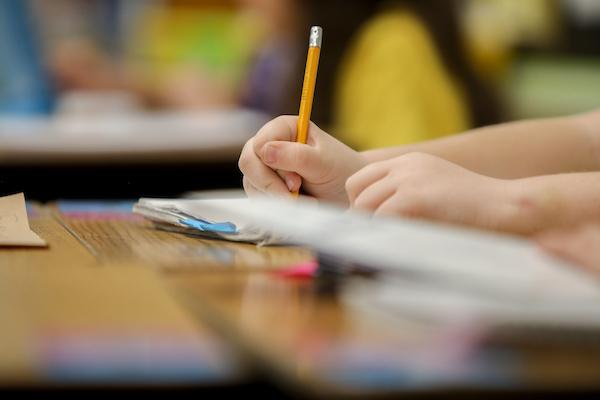 [Speaker Notes: Usted tiene el derecho a excluir a su estudiante de las evaluaciones que se enumeran aquí.

Tenga en cuenta: ¡se excluyen las evaluaciones ACCESS, TS Gold, WAPT y READ Act!

Para "optar por no participar" de las evaluaciones, DEBE completar el formulario al menos dos semanas antes de del tiempo para tomar la prueba.  Puede encontrar este formulario en el Portal para padres o, si no tiene acceso al Internet o al portal, comuníquese con la oficina principal para completar un formulario en papel.]
EFECTO DE NO PARTICIPAR EN LAS EVALUACIONES
Alentamos a los padres a considerar el efecto de no participar en las evaluaciones.
Los datos de las evaluaciones nos permiten:
Brindar una instrucción especialmente adaptada para mejorar el rendimiento académico de los estudiantes
Apoyar a los maestros para mejorar su estrategia docente.
Orientar a los líderes escolares en la toma de decisiones sobre el plan de estudios e instrucción.
Entender cómo una escuela sirve a los estudiantes de color, estudiantes FRL, estudiantes que aprenden inglés y a los estudiantes con discapacidades, en comparación con otras poblaciones estudiantiles.
Garantizar que nuestro estatus de acreditación no sea afectado negativamente.
[Speaker Notes: Es importante que todos los padres / tutores tengan en cuenta el impacto de la exclusión voluntaria de las evaluaciones, ya que esto afecta a los estudiantes de las siguientes maneras:
●  Los maestros usan los datos para adaptar su instrucción y mejorar las estrategias de enseñanza.
●  Los líderes escolares toman decisiones informadas sobre el currículo y la instrucción.
●  También n os ayuda a comprender áreas de inequidades al comparar con otras poblaciones de estudiantes
●  Tiene un impacto negativo en el estado de acreditación de nuestra escuela]
INSTRUCCIÓN DE IDIOMAS
Tenemos la obligación de proporcionar instrucción de idiomas a los estudiantes que están aprendiendo inglés (EL por siglas en inglés)
DPS cupmple con este requisito de la siguiente forma:
Durante la inscripción, los padres reciben un Cuestionario del Idioma Materno. 
Si indican un idioma distinto al inglés en el cuestionario, los padres reciben información acerca del Programa ELA.
Una vez que se haya evaluado a los posibles estudiantes que están aprendiendo inglés, los padres reciben una carta explicando:
cómo se identificó a su estudiante, 
programas de ELA que se ofrecen en la escuela
información sobre la evaluación, indicando el dominio del inglés y su rendimiento académico general.
Si tiene preguntas acerca del programa de ELA en su escuela o sobre el nivel de dominio del idioma inglés de su hijo, comuníquese con la escuela.
[Speaker Notes: Como escuela de Título I, estamos cumpliendo con el requisito de proporcionar instrucción de idiomas a los estudiantes que están aprendiendo inglés de las siguientes maneras:
●  Durante la inscripción, los padres completan un Cuestionario del idioma materno, si indican que se habla un idioma diferente al inglés en el hogar, entonces reciben información sobre el programa ELA, y los estudiantes son evaluados para conocer su dominio del inglés.
●  Después de haber evaluado a los estudiantes, los padres reciben información explicando
	■ cómo se identificó al estudiante
	■ El programa ELA y los apoyos que se ofrecen en la escuela.
	■ Resultados de las pruebas de dominio del inglés y el rendimiento académico en general
 
Asegúrese de comunicarse con la escuela para obtener más información sobre nuestro programa ELA o si tiene preguntas sobre el nivel de dominio del inglés de su estudiante.]
PARTICIPACIÓN DE LOS PADRES
La participación de los padres es crucial para el éxito estudiantil.  Como escuela del Título I, debemos brindar oportunidades para la participación de las familias.
El Plan Unificado de Mejora (UIP) es el mapa que sigue la escuela para incrementar el rendimiento estudiantil.   ¿Cual es la calificación de desempeño escolar de su escuela? 
La política de Participación de Padres de la escuela señala las oportunidades de participación para los padres.  ¿Conoce usted las estrategias para participación de padres en su escuela?
El Acuerdo de la Escuela y los Padres de familia señala las responsabilidades como escuela y las responsabilidades como padres que nos ayudan a incrementar el rendimiento estudiantil.  ¿Ha revisado el Acuerdo de la Escuela y los Padres de su escuela?
Si le interesa participar en el desarrollo del Plan Unificado                                                                                           de Mejora (UIIP), la Política de Participación de Padres o el                                  Acuerdo entre la Escuela y los Padres, comuníquese con                                       la escuela.
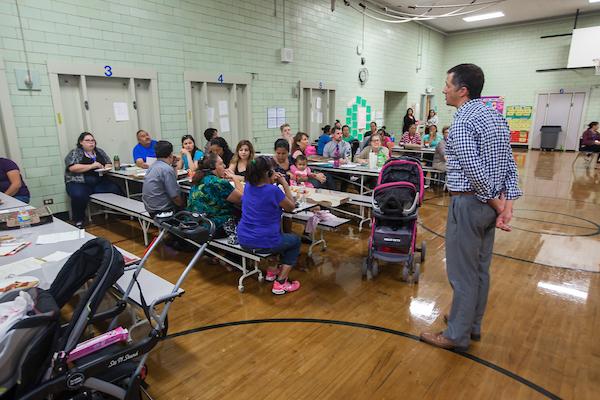 [Speaker Notes: Como se mencionó anteriormente, los fondos del Título I se reservan para la participación de los padres, por lo que estamos obligados a ofrecer oportunidades para que los padres participen en la educación de sus hijos. Exploremos algunas formas en las que usted puede participar:
● ¿Sabes cuál es la calificación de desempeño de su escuela? (También conocido como el Marco de Desempeño Escolar o SPF) Con base a esta calificación, las escuelas y las partes interesadas deben desarrollar, revisar o actualizar las estrategias en el Plan Unificado de Mejora (UIP) para aumentar la eficacia del sistema y el rendimiento estudiantil. Esta es una excelente oportunidad para que las familias participen.
 
● Todas las escuelas de Título I deben tener una Política de participación de los padres que describa las oportunidades que los padres tienen para participar en actividades educativas. También deben tener un Acuerdo entre la Escuela y las Familias que describa las responsabilidades compartidas entre la escuela, los padres y los estudiantes para aumentar el rendimiento estudiantil. Este documento debe ser compartido por la escuela, revisado por las familias y actualizado con los aportes de las familias cada año.
● Si está interesado en participar en cualquiera de los planes y políticas mencionados anteriormente, o si desea obtener más información sobre las oportunidades de participación en nuestra escuela, comuníquese con la oficina principal.]
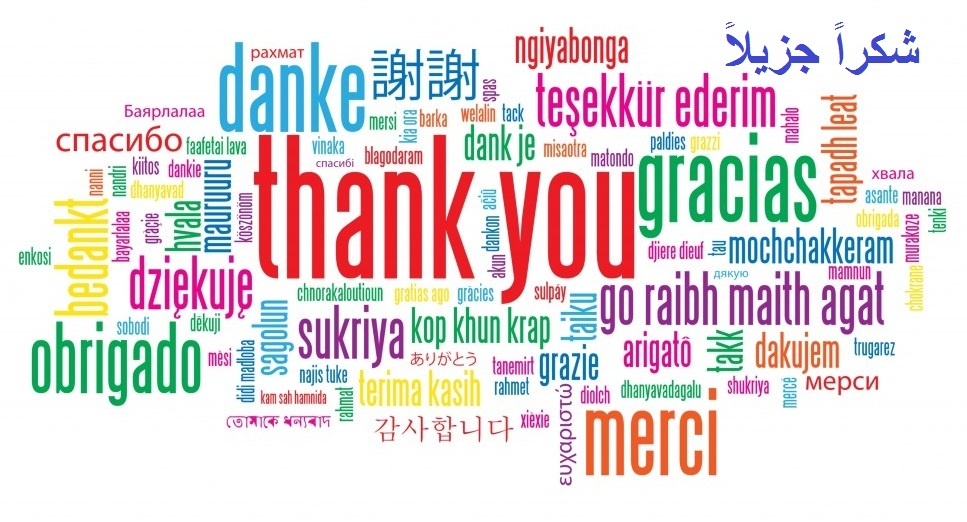 [Speaker Notes: ¡Gracias por su tiempo y su atención!]